Modelling pellet fuelling (but not only) for ITER(A very personal view)
Luca Garzotti
Outline
Modelling needs.
What has been done (mainly) within the ISM group.
No intention to overlook other people’s work.
Biased view of modelling needs based on personal experience.
Main purpose to stimulate discussion.
Modelling needs
Sources (ablation, deposition profiles).
Fast transport scales (1-2 ms).
Relaxation of post-pellet profiles.
Slow transport scales (confinement time).
ELMs (transients, intermittency).
Sources
Main tool to predict pellet deposition HPI2 ablation/deposition code (Köchl, Pégourié, Waller).
Managed to simulate results on different machines (JET, Tore-Supra, MAST, FTU, DIII-D although less well).
Differences between machines not completely understood (e. g. why relatively large B drift predicted on MAST, but relatively small on FTU?).
Intermachine comparative study/database to identify trends?
Question of reliability of extrapolation of results to ITER.
Post-pellet transport
Evidence of faster profile relaxation with respect to Bohm/gyro-Bohm predictions.
Reasons not fully understood (few microstability studies performed).
Physics based models (e. g. GLF23) have two problems: different implementation give different results when used to simulate pellet transients and numerical fragility.
Even so available transport model are of limited use in the pedestal, the region of the plasma affected by pellet injection in ITER.
Self consistent simulation of SOL and BCs at separatrix (Wiesen and ISM group).
ELMs
Mainly continuous ELM model used so far.
Intermittent ELM models (αc) tried give somewhat different results.
Fairly large number of free parameters (ELM duration, size etc.)
Modelling of interaction of (RMP/kicks/pellet)-paced ELMs with pellet very preliminary (lack of experimental data).
Results so far
Simulations of steady state (few confinement times) of pellet fuelled plasmas in ITER baseline scenarios (Garzotti 2012).
Simulations of pellet fuelled density ramp-up and hybrid scenarios (briefly mentioned in Parail IAEA 2012).
Shorter integrated (core/SOL) simulations of pellet fuelled plasmas (Wiesen to be submitted).
Outside the ISM group studies of pellet triggered ELMs for JET (e. g. Köchl) and application of JOREK to pellet triggered ELMs (Huysmans).
Pellet fuelling of ITER H-mode flat-top
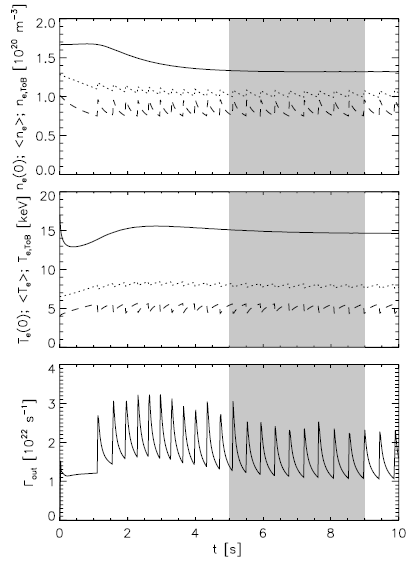 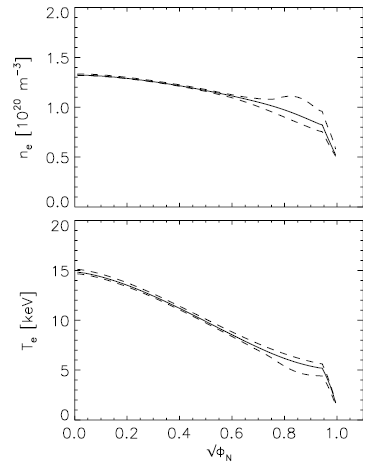 Pellet frequency during density ramp-up
Things that could be done
Bring physics based models to a point such as they can be used to simulate pellet fuelled plasmas (in fully predictive simulations).
More integrated (core/SOL) simulations (extend duration and parameter range?).
Parametric studies with the tools (and uncertainties) we have at the moment.
Modelling ITER non active phase (e. g. hydrogen pellet in helium plasmas).